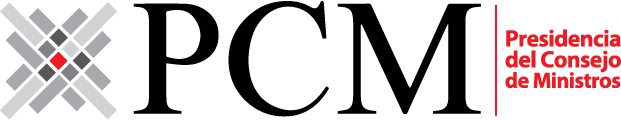 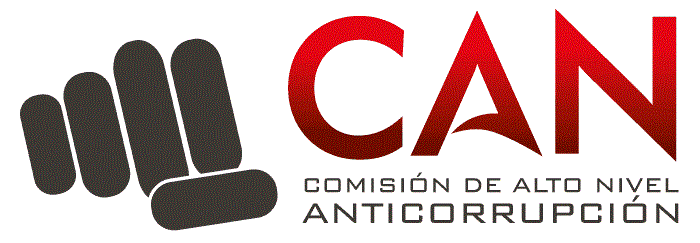 Secretaría de Integridad Pública
PLAN NACIONAL DE INTEGRIDAD Y LUCHA CONTRA LA CORRUPCIÓN
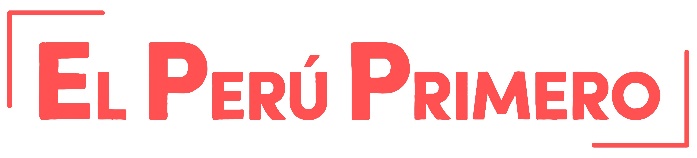 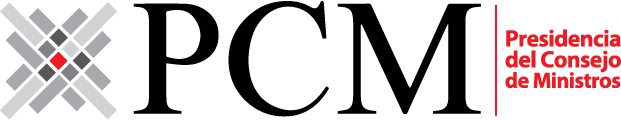 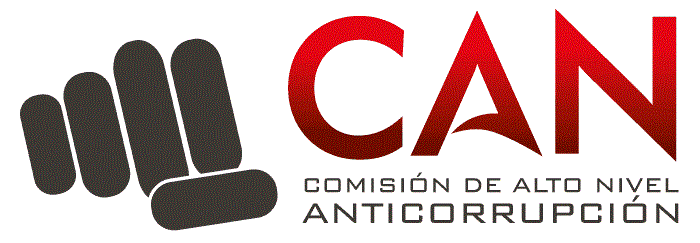 ANTECEDENTES
Convención Interamericana Contra la Corrupción

Convención de Naciones Unidas Contra la Corrupción

Política Nacional de Integridad y Lucha Contra la Corrupción (DS 092-2017-PCM)
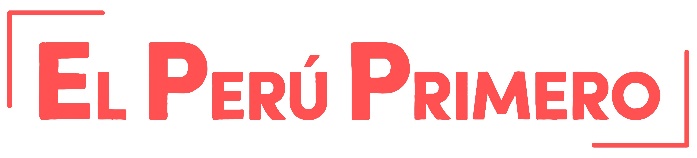 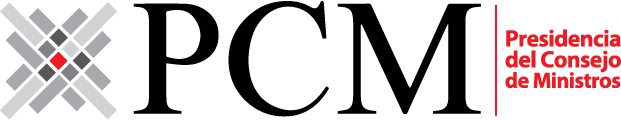 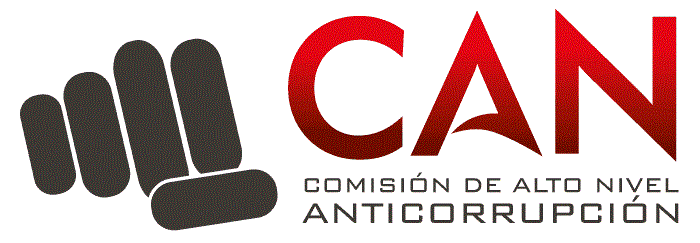 Marco de Referencia del PNILC 2018-2021
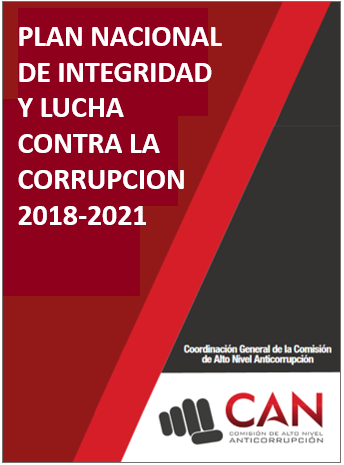 1.- Informe de la Comisión Presidencial de Integridad
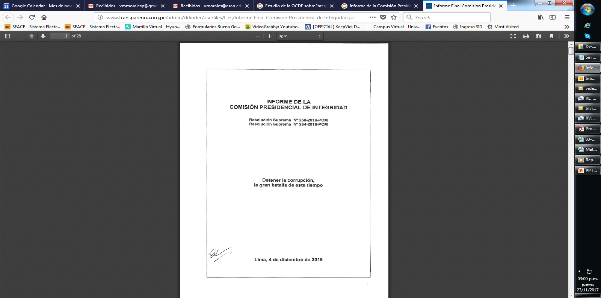 2.- Estudio de la OCDE sobre Integridad en el Perú.
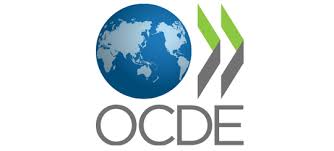 3.- 100 Acciones para un país sin corrupción
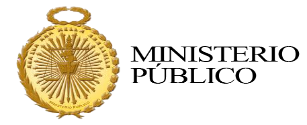 4.- Compromiso de Lima – Cumbre de las Américas
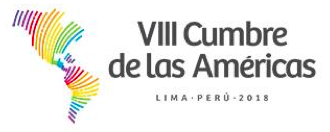 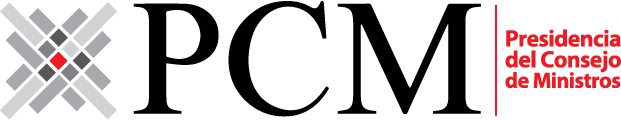 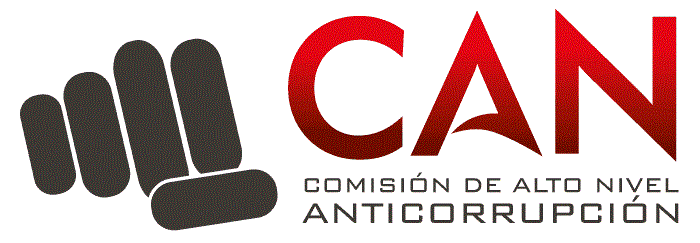 Enfoques del Plan

Enfoque preventivo. “PREVENCIÓN ANTES QUE SANCIÓN”. Las acciones inciden en generar una cultura de integridad y de prevención de la corrupción. 

Enfoque hacia gestión descentralizada (subnacional). Las acciones del Plan están orientadas –de manera especial- a fortalecer la institucionalidad para prevenir y combatir la corrupción a nivel subnacional. 

Enfoque social. Se visibiliza la necesidad de cerrar brechas sociales y económicas que profundizan los efectos negativos hacia poblaciones vulnerables como personas de bajos recursos económicos y las mujeres. 

Enfoque participativo. La elaboración del Plan es fruto de participación activa de sector público (CGR, MP, PJ, MINJUS, DP, CNM, SERVIR, OSCE, ANGR, AMPE, Congreso), sector privado (CONFIEP, CCL y SNI), y sociedad civil (PROÉTICA, Consejo de la Prensa Peruana, Iglesias y centrales sindicales.
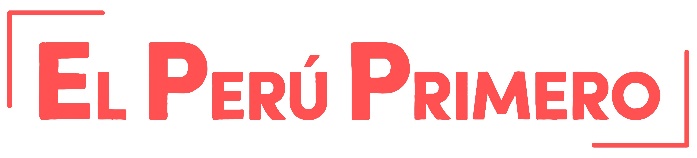 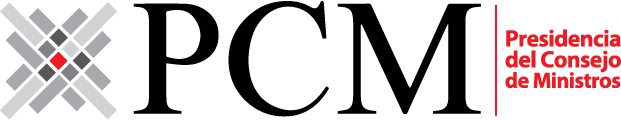 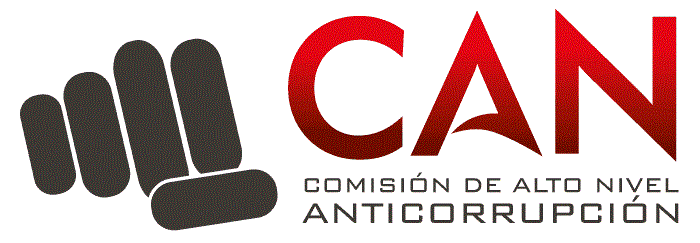 Problemas que se busca atacar
Ausencia de voluntad política de las cabezas en las entidades.

Falta de valores y cultura de integridad en todos los estamentos del Estado y del país. 

Ausencia de políticas claras de integridad tanto en sector público como privado (uso adecuado de recursos públicos, compras, contrataciones, conflictos de interés, puerta giratoria, gestión de intereses, REGALOS) 

Amplia discrecionalidad, excesiva burocracia y procesos complejos.

Falta de transparencia

Débil meritocracia en la administración pública

Injerencia del poder político y económico en decisiones técnicas.

Controles débiles

Mecanismos de sanción lentos y no debidamente estructurados ni articulados
ALTA PERCEPCIÓN DE CORRUPCIÓN EN EL PAÍS
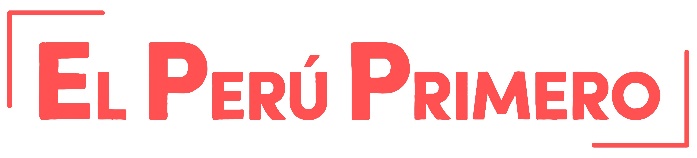 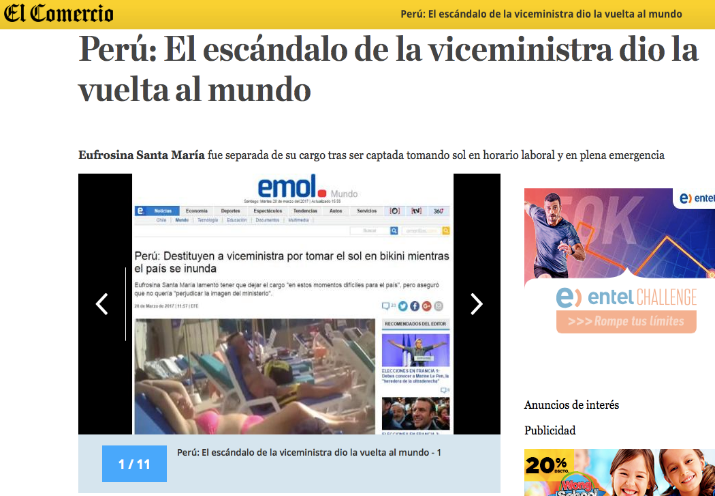 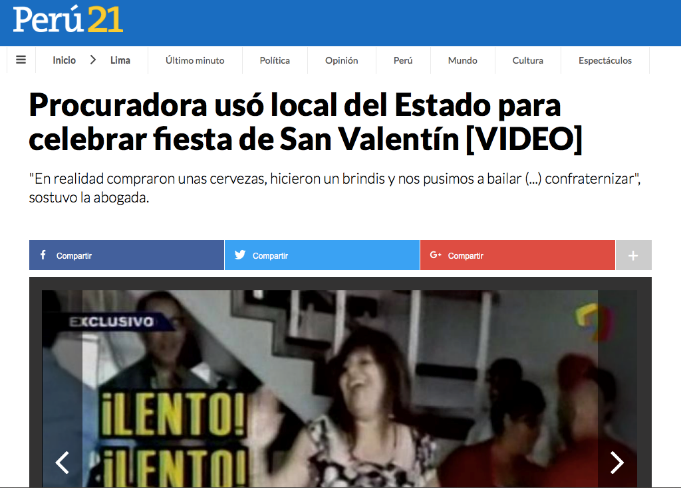 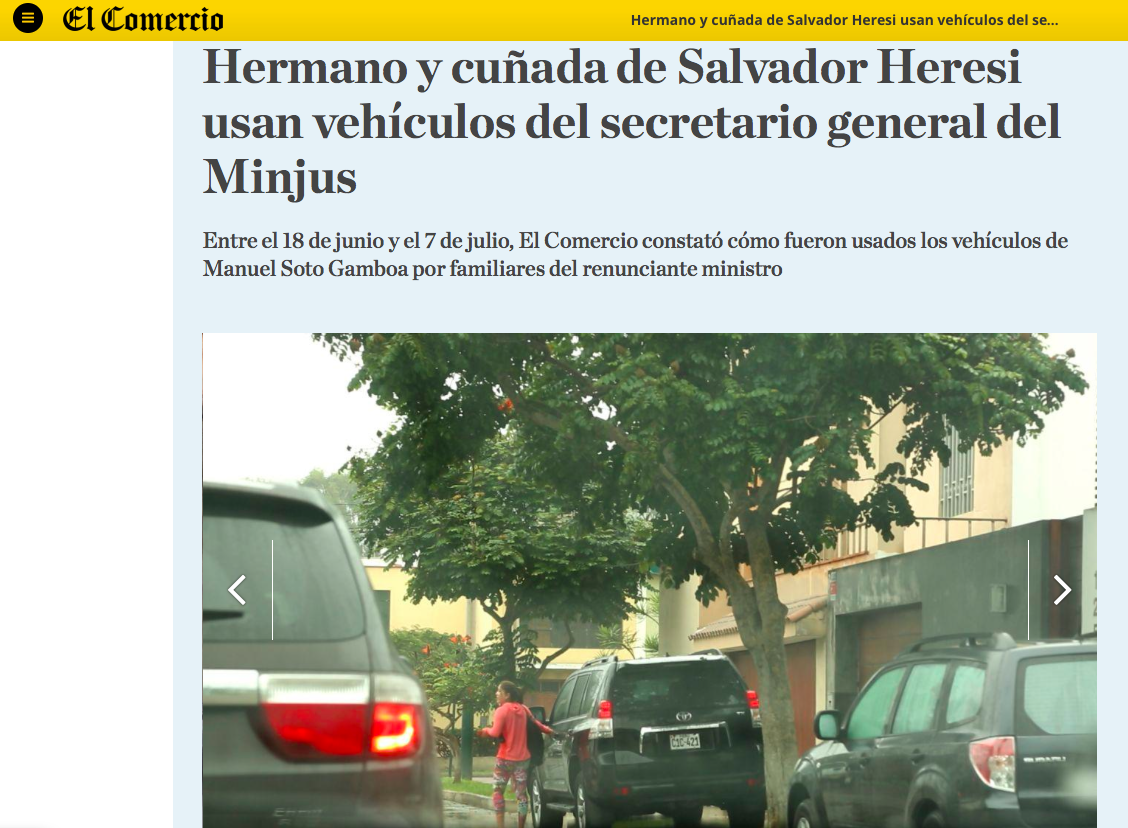 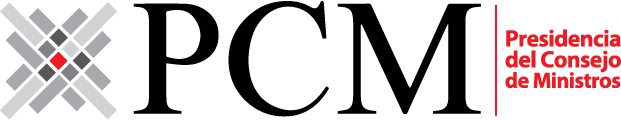 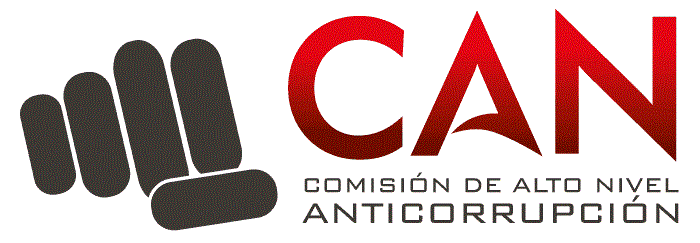 Corrupción como principal problema en el país…
Percepción de Corrupción en el Perú
(IPSOS - VIII  Encuestas de Percepción de la Corrupción)
2017
2015
2013
2010
2012
63
62
61
57
51
52
47
46
44
40
41
39
36
35
31
30
30
27
29
26
25
21
Corrupción
Delincuencia
Drogas
Pobreza
Desempleo
Fuente: Encuesta Nacional sobre Corrupción 2010, 2012, 2013, 2015 y 2017
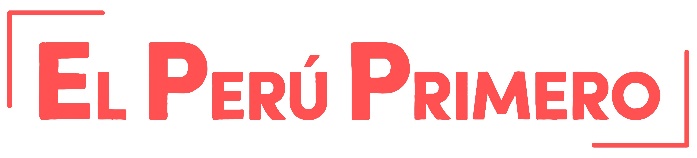 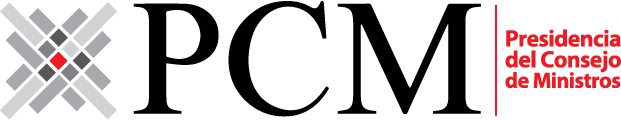 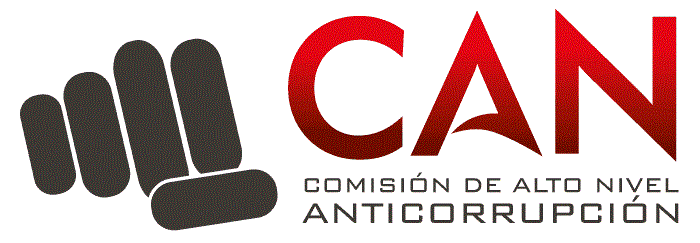 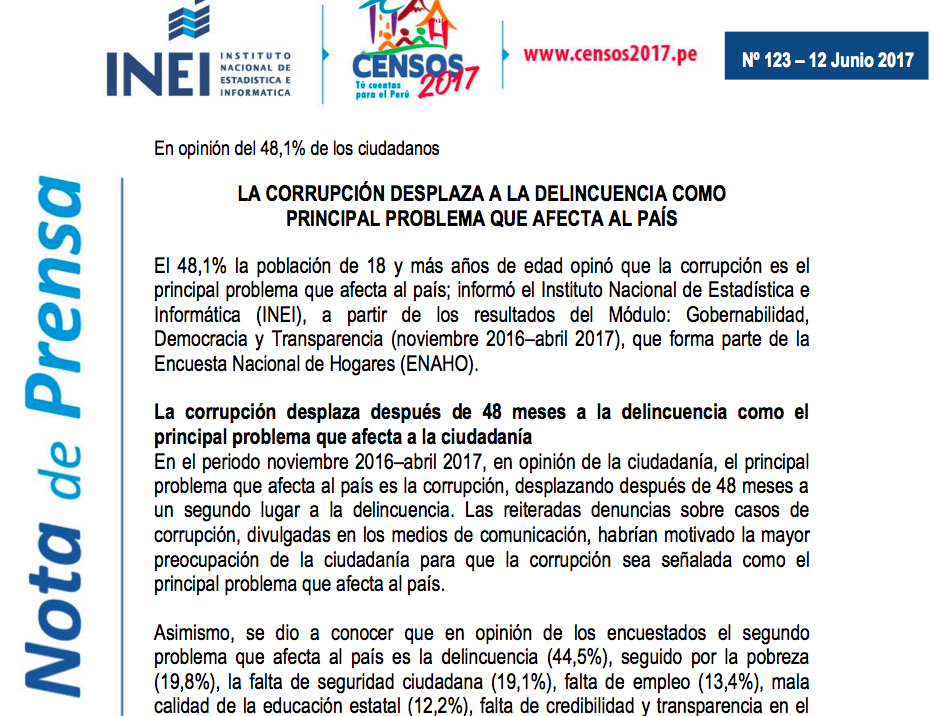 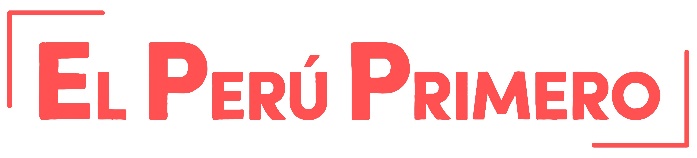 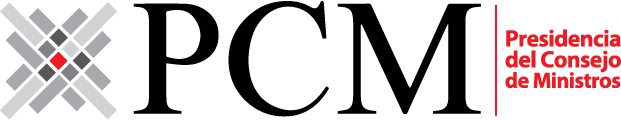 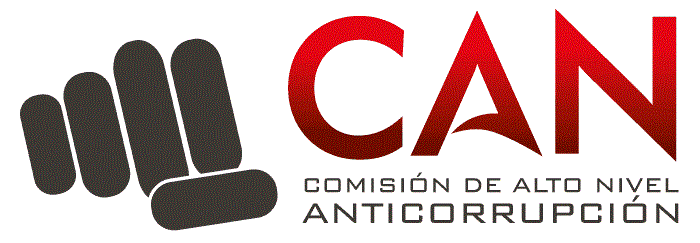 ¿Todos percibimos y definimos igual a la corrupción?
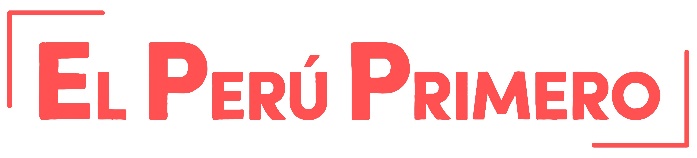 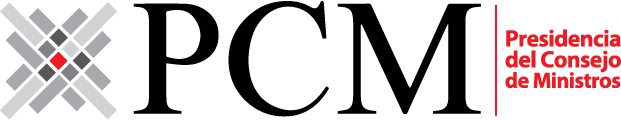 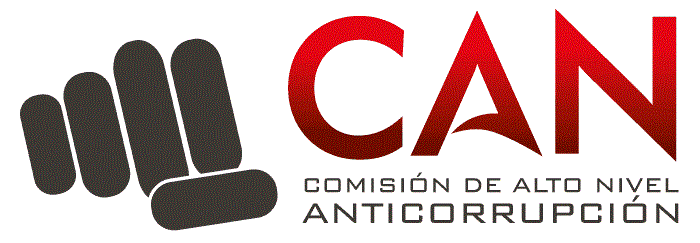 La ineficiencia como manifestación de corrupción
¿Cree que la entidad en la que acaba de ser atendido es honesta?
¿Le solicitaron una coima en dicha entidad?
4%
32%
Es honesta
68%
96%
No es honesta
Razones de insatisfacción:
Demora en la atención
Trato inadecuado
Poca transparencia
Inequidad en la atención
Discriminación
Fuente: Ranking CAD 2013
25,000 entrevistados
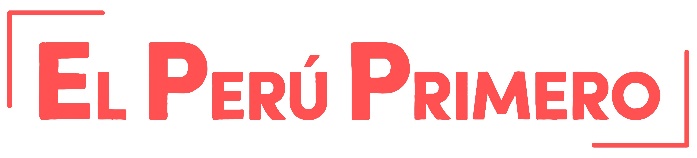 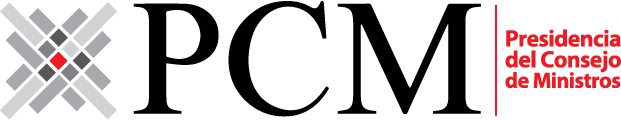 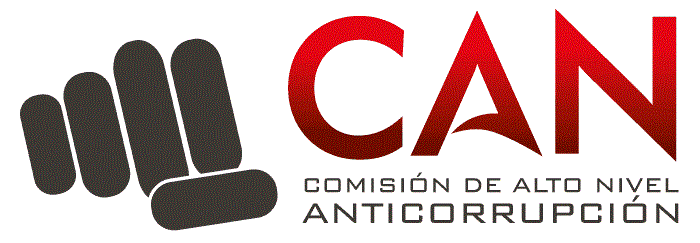 ¿Cómo se manifiesta la corrupción?
Macrocorrupción vs Microcorrupción
Tipo A: Gran corrupción
Ingentes cantidades de dinero,
Altos funcionarios
Existencia de una organización
Vinculados a favores políticos
Alto impacto mediático
Tipos C y D: Pequeña corrupción
Pequeñas sumas de dinero ,
Actos individuales
Corrupción administrativa,
Servidores nivel medio y/o bajo
Tipo B: Mediana corrupción
Procesos de contrataciones
Nivel medio de funcionarios
Montos significativos
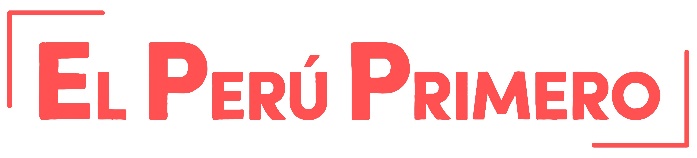 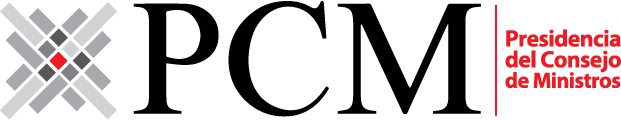 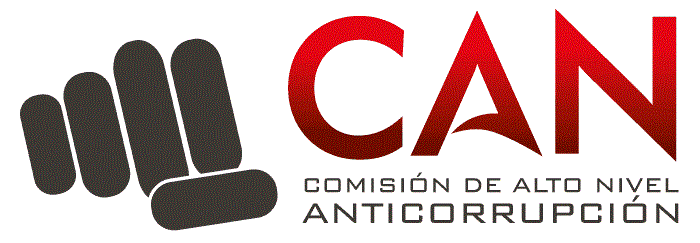 ¿Los 3 tipos de corrupción requieren la 
misma estrategia?
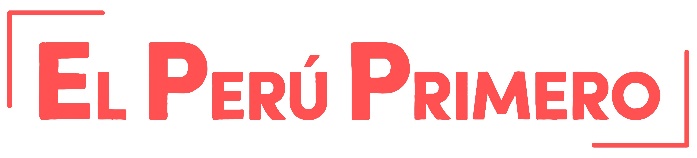 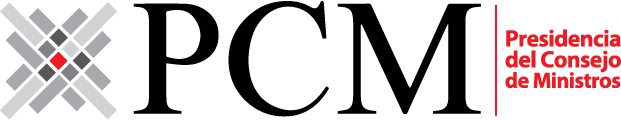 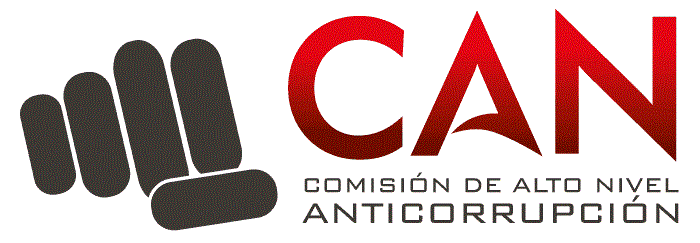 ¿Estamos preparados para para luchar contra la corrupción?
Tolerancia hacia la corrupción
27
65
7
2017
Rechazo definido
Alta tolerancia
Tolerancia media
Dar obsequio o dinero para agilizar un trámite público
Pagar propina para que le perdonen una multa
Que un funcionario público favorezca a parientes y amigos
Llenar documentos con datos falso por conveniencia
Robar servicios públicos
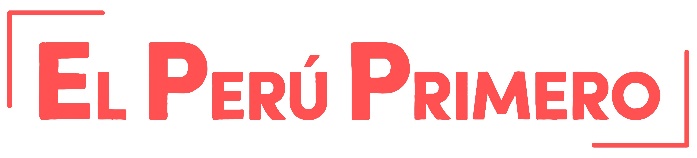 Fuente: Encuesta Nacional sobre Corrupción 2015. PROÉTICA. IPSOS Perú
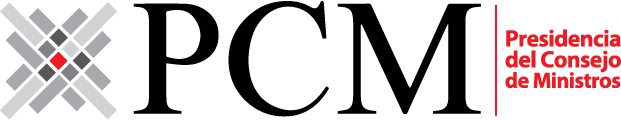 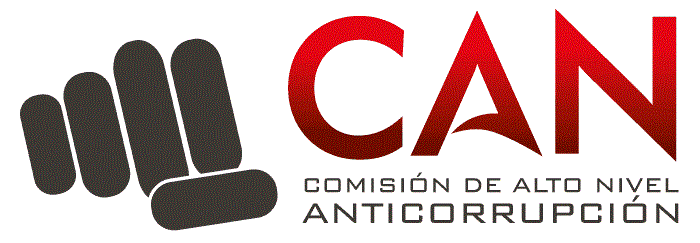 ¿Denunció la Corrupción?
Porque no hay mecanismos efectivos en procesar las denuncias
Por temor
Por desconocimiento
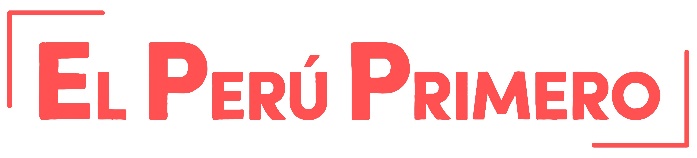 Fuente: Encuesta Nacional sobre Corrupción 2017
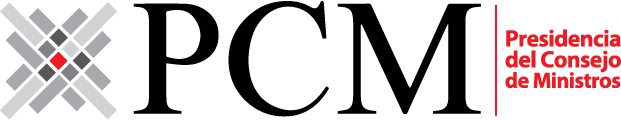 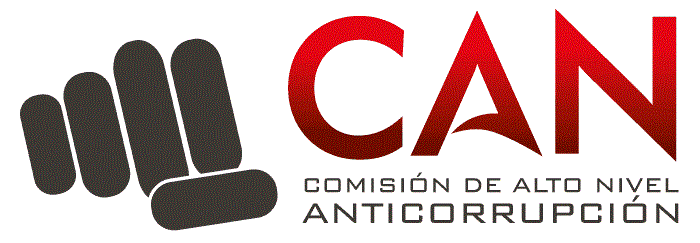 Acciones del Plan de Integridad y Lucha contra la Corrupción 2018-2021
(D.S. 044-2018-PCM)
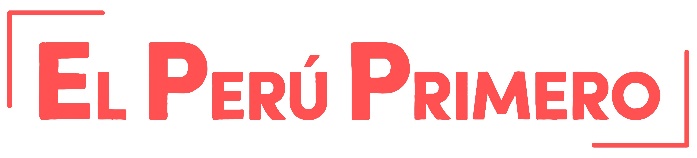 Transparencia y gobierno digital
Cultura por la integridad
Rendición de cuentas
Participación ciudadana
Carrera pública meritocrática
Políticas de integridad (uso de recursos públicos, regalos, gestión de intereses, conflicto de interés)
Políticas de relacionamiento con proveedores
Gestión de conocimiento y manejo de información
Simplificación administrativa
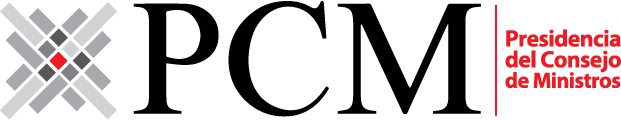 Capacidad preventiva del Estado
EJES DEL PNILC 2018-2021
Planificación de la gestión basada en riesgos
Identificación de prioridades
Implementación del control
Identificación y gestión de riesgos
Aseguramiento del funcionamiento de canales de denuncias
Fortalecimiento del sistema judicial
Fortalecimiento del sistema disciplinario administrativo
Capacidad sancionadora del Estado
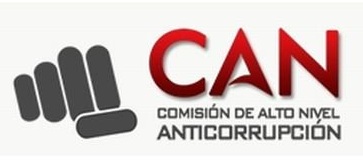 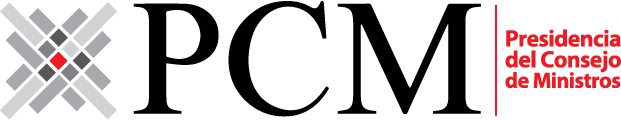 Implementación en dos niveles
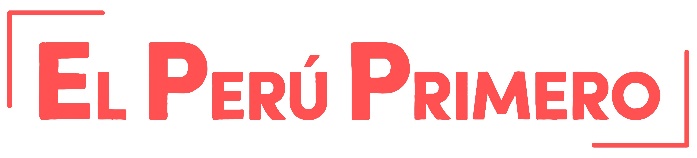 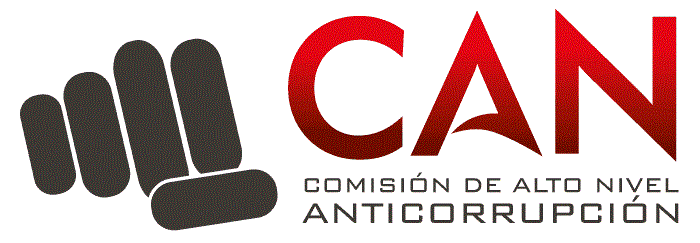 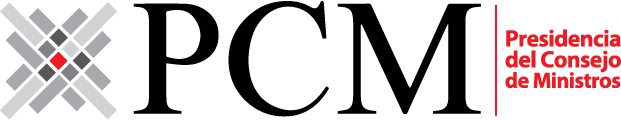 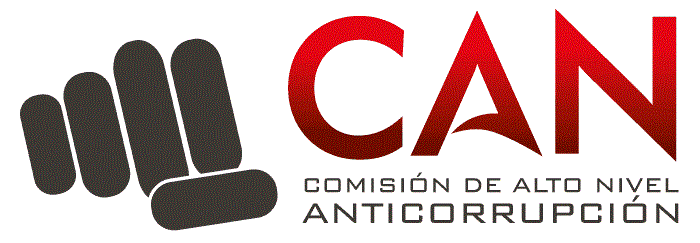 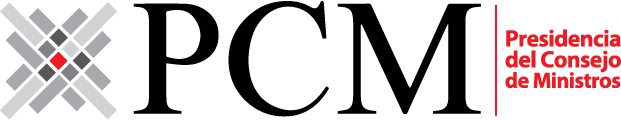 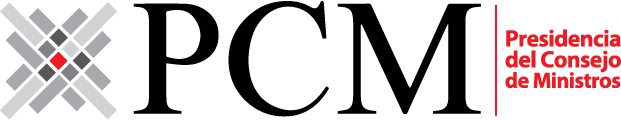 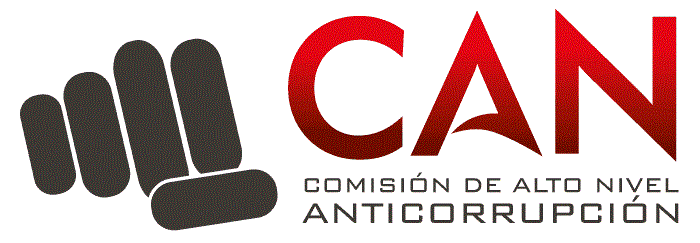 Elementos de un Modelo de Integridad
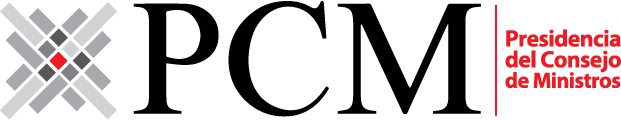 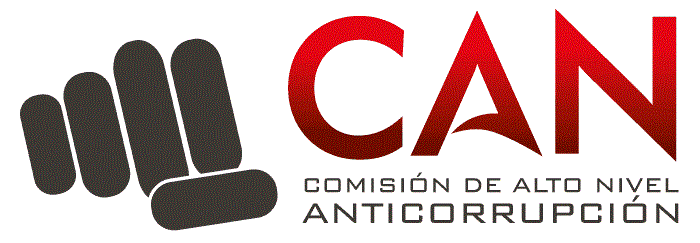 Elementos de un Modelo de Integridad
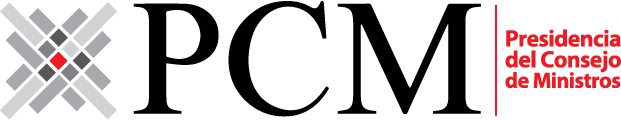 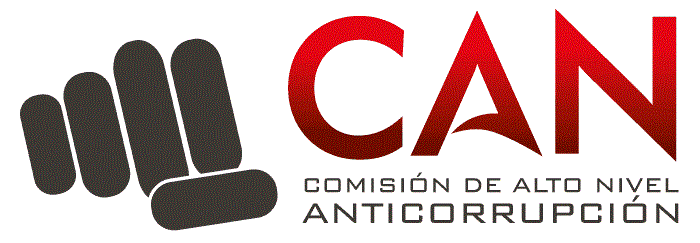 Elementos de un Modelo de Integridad
9. La Oficina de Integridad Institucional, a los efectos de la implementación del modelo de integridad, debe contar con:
Alto nivel jerárquico.
Empoderamiento.
Independencia.
Adecuados recursos e infraestructura.
Función de orientación y acompañamiento
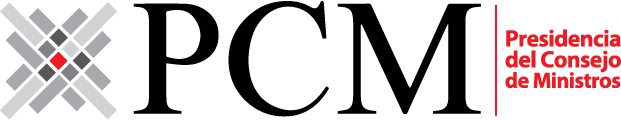 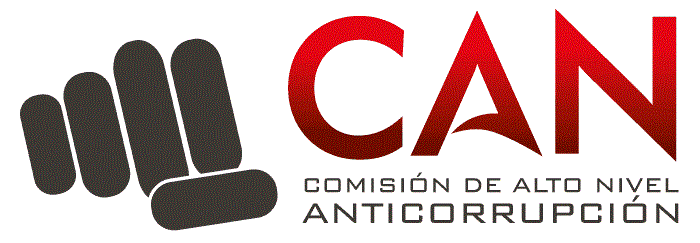 Consideraciones finales
Fenómeno complejo, multicausal y multidimensional que se manifiesta en la gran y pequeña corrupción.

Afecta a la economía del país y a la economía de los ciudadanos. Afecta derechos, acceso a servicios, afecta la gobernabilidad y la confianza en el Estado y en sus funcionarios. 

La corrupción es un riesgo permanente y, como tal, los esfuerzos para prevenir y combatirla deben ser también permanentes.

Una sola entidad no puede combatir la corrupción. Se requiere la articulación de todas las entidades mandatadas por ley para prevenir, detectar, investigar, juzgar y sancionar la corrupción.

No hay receta única. Se requiere complementariedad de enfoques preventivo y de combate (sanción) de la corrupción, pero sobre todo, se requiere ARTICULACIÓN.
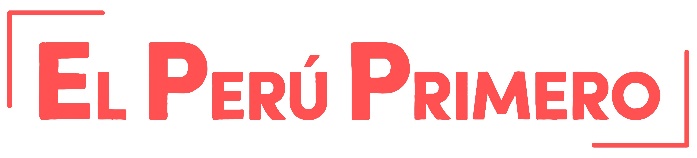 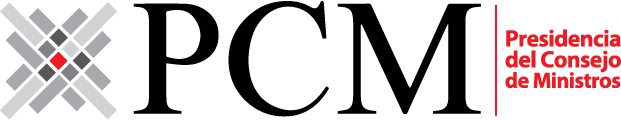 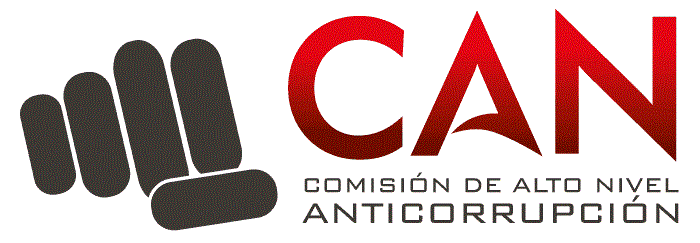 Muchas gracias
Secretaría de Integridad Pública
Presidencia de Consejo de Ministros
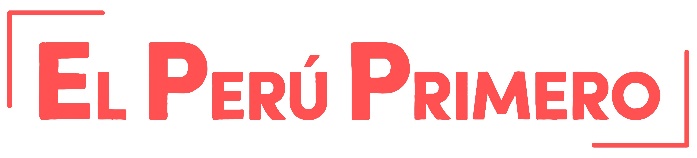